Biology of the Brain & Nervous System
The Structure of the Nervous System
Neurons: The building blocks of the nervous system
The Structure & Function of the Brain
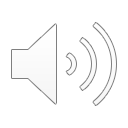 Structure of Nervous System
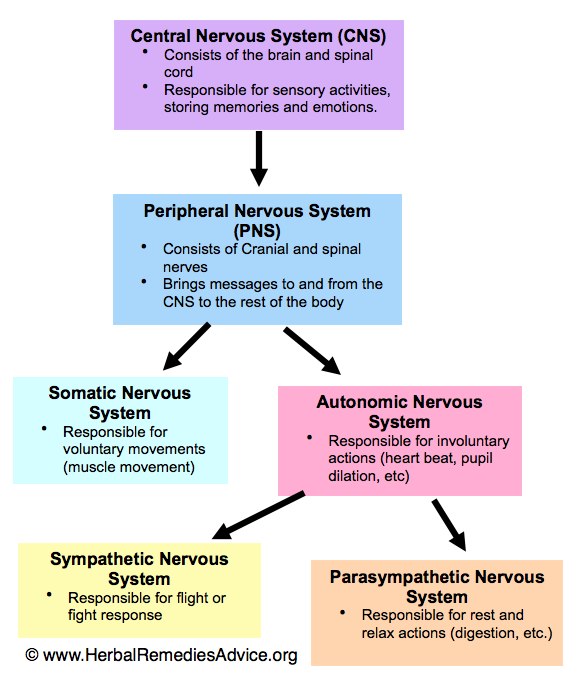 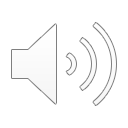 Structure of Nervous System
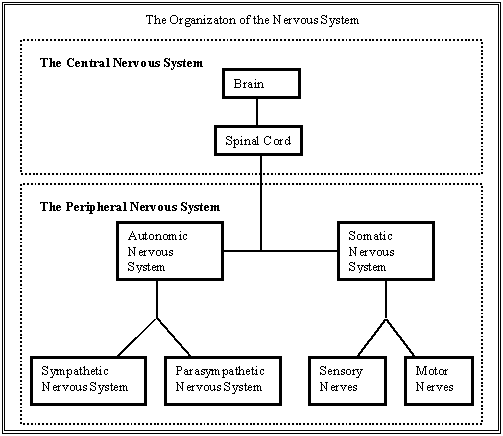 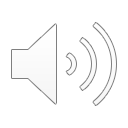 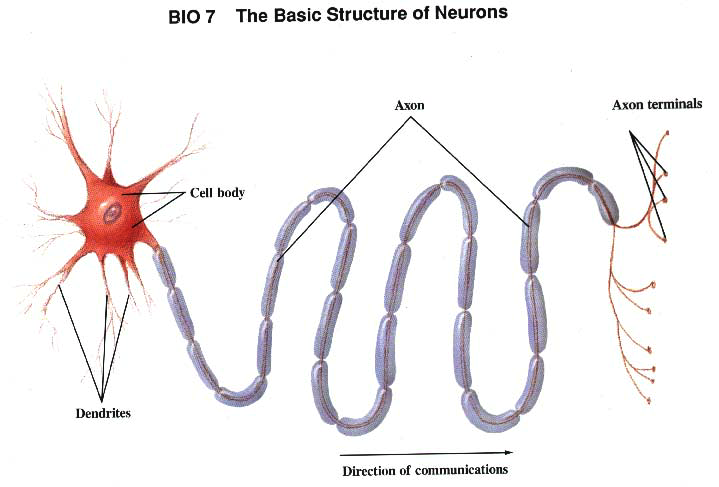 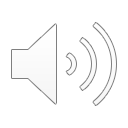 Neurons
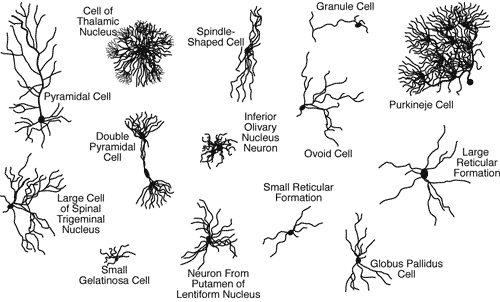 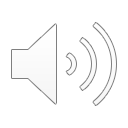 Branching of Neurons
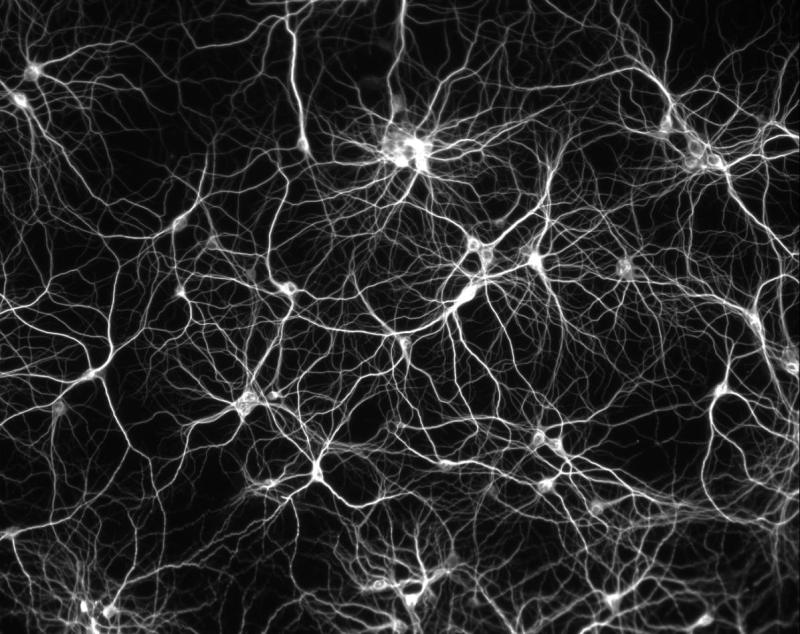 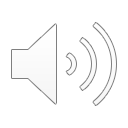 Branching of Neurons
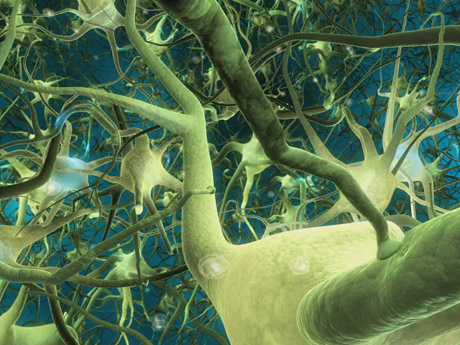 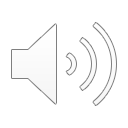 The Action Potential
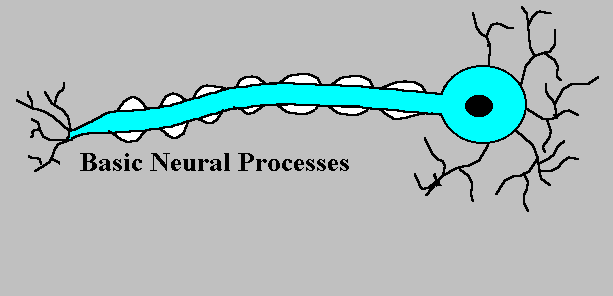 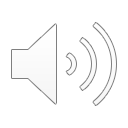 A Neuron at Rest
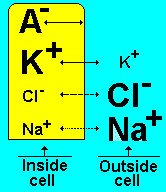 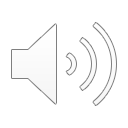 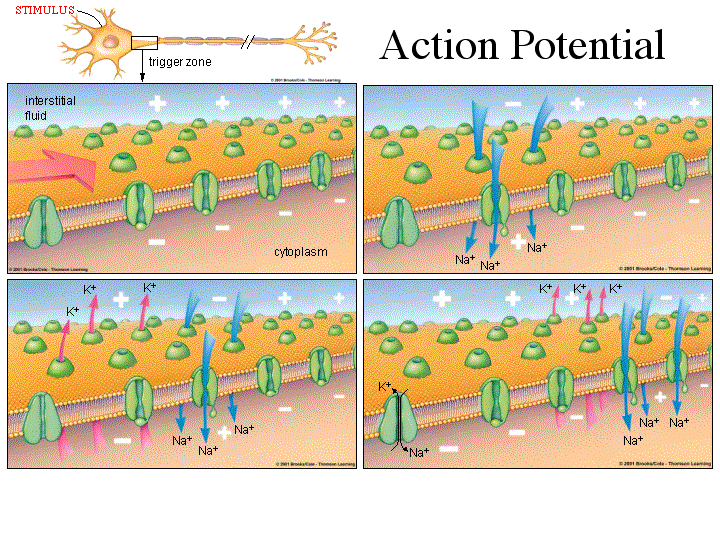 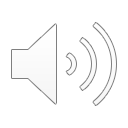 The Synapse
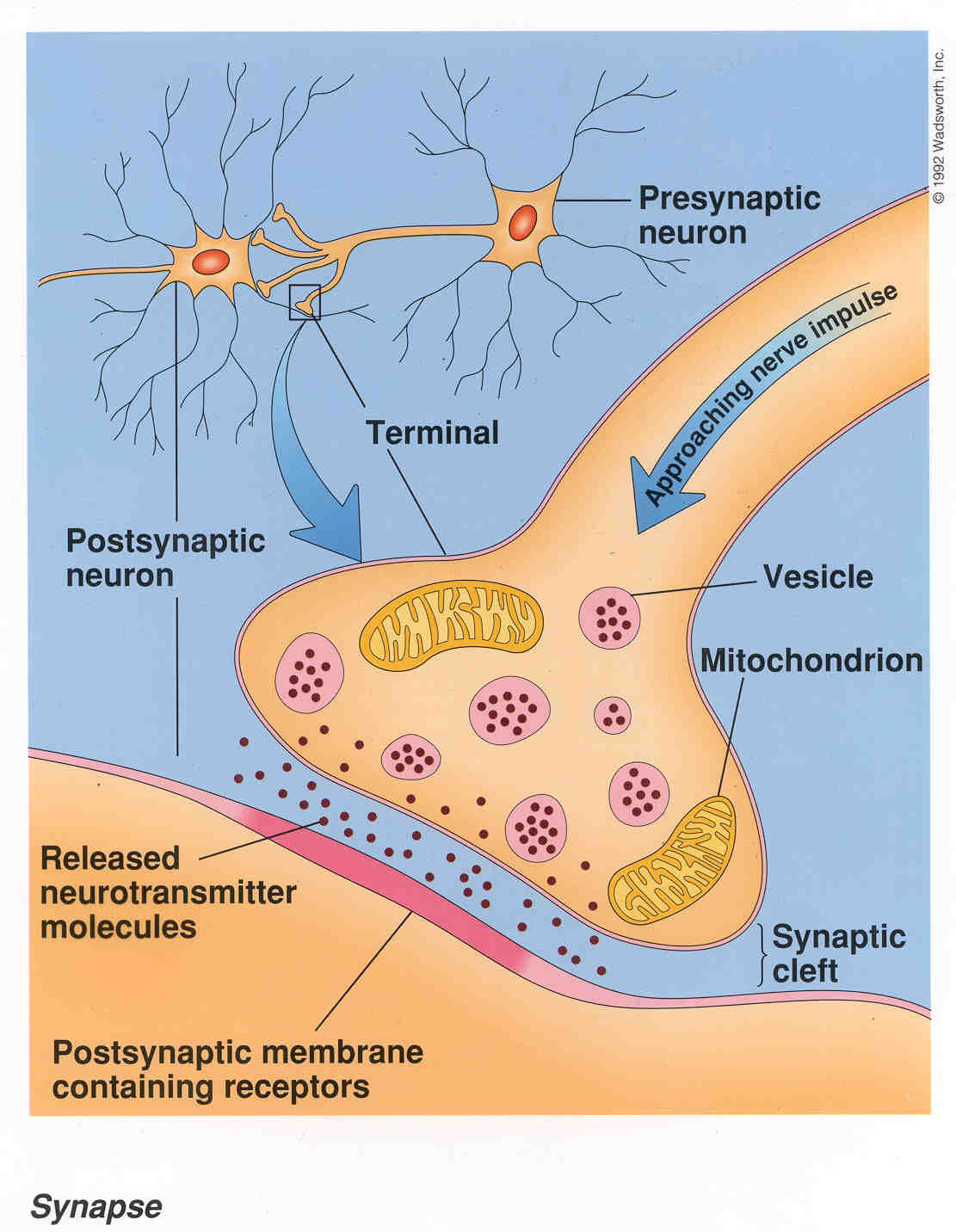 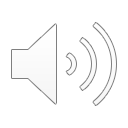 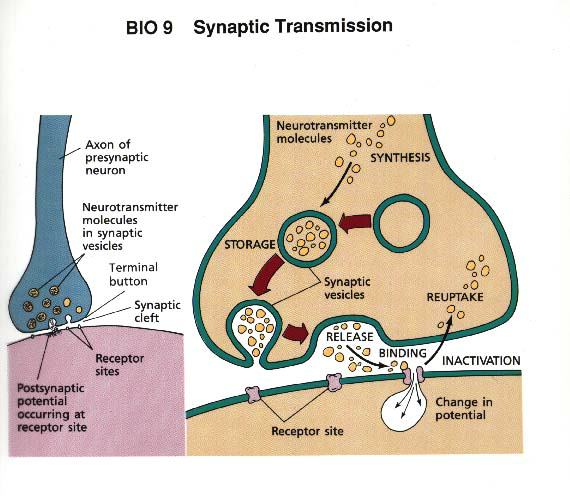 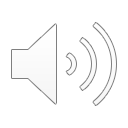 Some Common Neurotransmitters
Acetylcholine
Dopamine
Serotonin
Norepinephrine
GABA
(gamma-amino butyric acid)
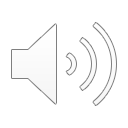 How do Drugs Work?
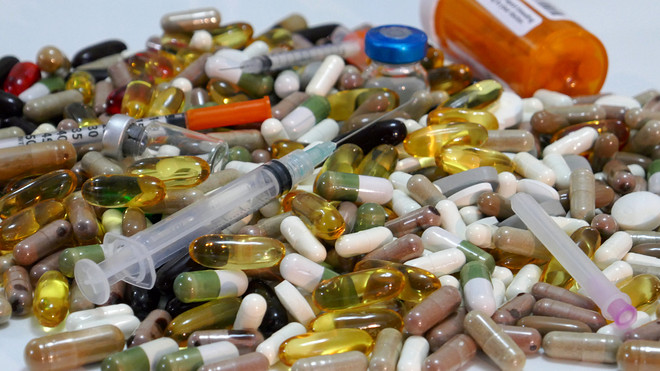 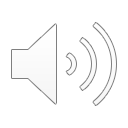